Etička pitanja u tercijarnoj zdravstvenoj zaštiti
Izv. prof. Ljubo Znaor
Medicinska etika
Odabravši poziv zdravstvenog djelatnika pristali smo pružati usluge ljudima koji kao takvi imaju svoja prava

ETIKA-bazira se na moralnim principima, vrijednostima i standardima ponašanja (WHO)
Etičko povjerenstvo KBCa Split
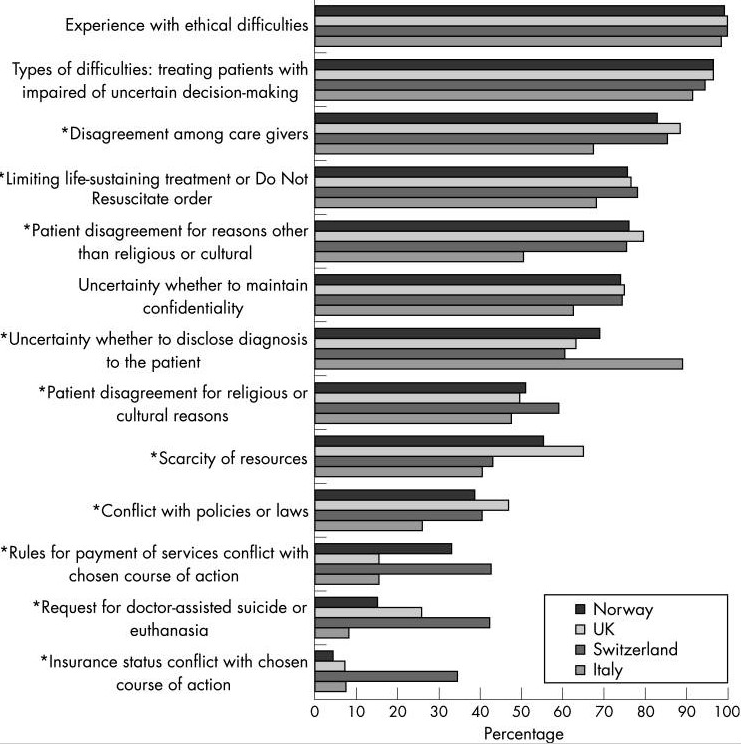 Etičke zdravstvene dileme u Europi
Hurst SA, Perrier A, Pegoraro R, Reiter-Theil S, Forde R, Slowther AM, Garrett-Mayer E, Danis M. Ethical difficulties in clinical practice: experiences of European doctors. J Med Ethics. 2007 Jan;33(1):51-7. doi: 10.1136/jme.2005.014266. PMID: 17209113; PMCID: PMC2598078.
Klinički primjer
Beba rođena u 36+4 tj. GD induciranim carskim rezom
Majka (strana državljanka) otpuštena 10h nakon operacije carskog reza.
Oba roditelja inzistiraju da se otpusti i novorođenče iz odjela neonatologije
Kontaktiran dežurni djelatnik Centra za soc. skrb Split
Zaključak
Poboljšati edukaciju zdravstvenog osoblja u području najčešćih etičkih dilema

Pokrenuti intenzivniju edukaciju zdrav. djelatnika u području mediko-legalnih dužnosti i prava